Periodontal hastalıklarının ilişkili olduğu genel sağlık sorunları
Diabet
Enfektif Endokardit
Kardiovasküler Hastalıklar
Erken Doğum ve Düşük Doğum Ağırlığı
Solunum Yolu Hastalıkları
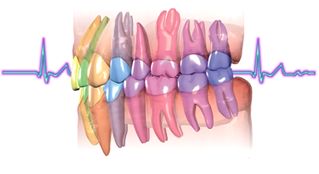 Aktif periodontitisi olan hastaların enfekte olan tüm cep yüzeyleri toplamı avuç içi kadar bir yara bölgesi demektir (Page RC., 1998).
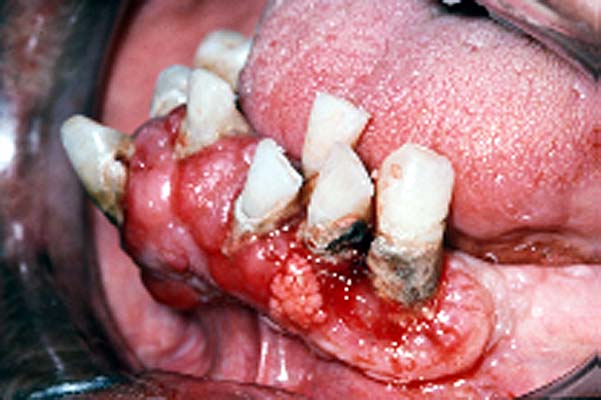 İleri derecede kronik anaerobik periodontal enfeksiyon
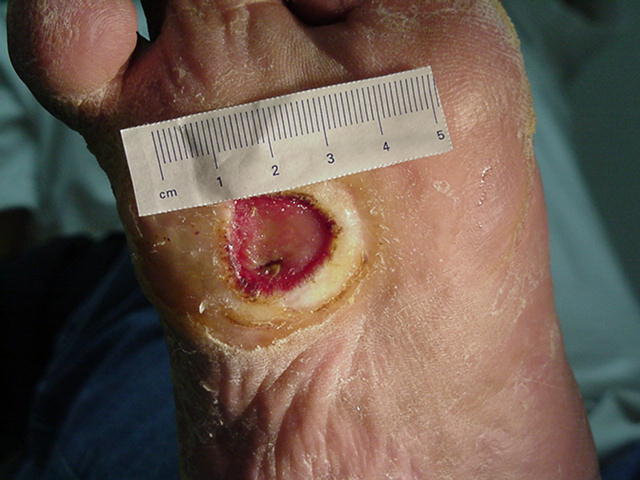 2 cm’lik ayak tabanı ülseri- enfekte periodontal cep içindeki ülsere epitelden daha küçük
En basit bir enfeksiyonun bile hayati risk oluşturabileceği sistemik sorunlu hastaların enfeksiyon kapmaması için gayret gösterilirken genellikle ağız içersindeki patojenlerin farkına varılmaz ve bu yüzden hastalar kaybedilirler.
Periodontal Hastalıklar
Solunum Yolu 
Hastalıkları
Hayes ve ark., 1998
Serebrovasküler 
Hastalıklar
Wu ve ark., 2000
Kardiyovasküler 
Hastalıklar
Mattila ve ark., 1989
Beck ve ark., 1996
Osteopöröz
Wactawski-Wende, 2001
Erken Doğum
 ve
 DDA
Offenbacher ve ark., 1996
Kürklü, 2002
Diabetes
Mellitus
Kıran ve ark., 2005
Diabet
Diabet 			 Periodontal Hastalık
Periodontitis diabetin en yaygın komplikasyonudur.

Diabet gelişimi ile periodontal hastalık insidansı ve şiddeti artar.
Periodontal hastalık gibi enfeksiyonlar insülin direncini artırırı

Periodontitis diabette glisemik kontrolü bozar, kan şekeri düzeyi, insülin ihtiyacı artar
Kardiovasküler Hastalıklar
Ağız hijyeni düzeyi kalp hastalıklarıyla ilişkili bulunmuştur.Kötü ağız hijyenli kişiler iyi hijyeni olanların iki katı kardiyovasküler hastalık riski altındadırlar.

Periodontitisli hastalarda kardiyovasküler hastalık riski periodontitis olmayanlara göre %25 artmaktadır.
Erken Doğum - Düşük Doğum Ağırlığı
Erken doğum  <37 haftalık
Düşük doğum ağırlığı  <2500g
İleri periodontal yıkım erken doğum mekanizmasını tetikler.

Ağız enfeksiyonları uterus kasının kontraksiyonuna, servikal stimülasyonuna ve uterus kasının hiper irritabilitesine neden olarak erken doğumu tetiklemektedir.

Erken doğuma bağlı düşük doğum ağırlığı ile hamileik dönemindeki fırçalama alışkanlığı ve gestasyonel hipertansyon arasında ilişki bulunmuştur.

Hamilelik döneminde aktif periodontal hastalık varsa ve bu dönemde ortalama 0,5mm ataçman kaybı olursa bebeğin doğum ağırlığında 635 gr azalma olmaktadır.
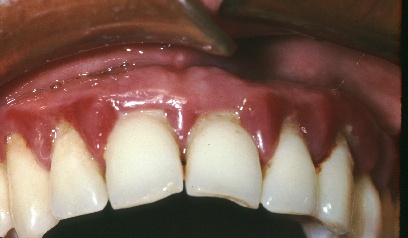 Hamile kadınlarda anlamlı oranda artan:

Hamilelikte- doğum sonrası gingivitis 

Mevcut dişeti problemlerinde artış.

Orta derinlikteki cep % si 

Hamilelik ayı ilerledikce daha fazla %
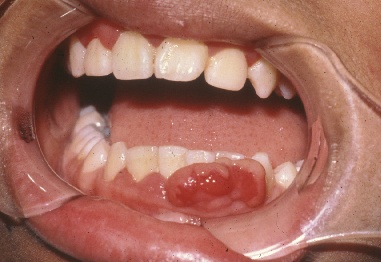 Solunum sistemi

Kronik obstüriktif akciğer hastalığı (KOAH)

 Akut bakteriyal pünomoni 


KOAH da primer etyolojik faktör sigaraolmakla birlikte dental plak aspirasyonu ve/veya enflamatuar mediatörler ve plak mikroorganizmalarının periodontal cepten hematojen yayılımıyla enflamatuar durumun modifikasyonu KOAH için etyolojik faktör olarak düşünülmektedir.

Pek çok bakteri yutularak alt sollunum yoluna ulaşabilir ve bakteriyel pünomoni ile güçlü bir ilişki söz konusudur. Periodontitiste tükürük enzim aktivitesi artar ve bu da patolojik bakterilerin orofarenkste tutunması ve kolonizasyonunun artmasını sağlar.
Engellilik ve Oral Hijyen


DSÖ “engelli birey” i yürüme, görme, duyma, konuşma, nefes alma öğrenme, çalışma gibi başlıca yaşam faaliyetlerinin bir ya da daha fazlasını önemli ölçüde kısıtlayan fiziksel ya da zihinsel sorunlu kimse olarak tanımlamaktadır.

Engelli bireylerde ağız sağlığının ihmal edilmemesi, dişler çıkar çıkmaz düzenli diş hekimi kontrollerinin ve koruyucu uygulamaların yapılması problemlerin oluşmasını önleyecektir. 

Diş hekimleri engelli bireylerin (özellikle mental geriliği olanların)  bakımını üstlenen kişilere , bu kişilere ağız diş bakımı için yapılması gerekenler hakkında  bilgi vermelidir. Bu kişilerin bilinçlendirilmesi önemlidir.
Engellilik ve Oral Hijyen


Engelli bireylerde ağız diş bakımı için yapılması gerekenler:

Her yemekten sonra özellikle yatmadan önce dişlerin fırçalanması (Engellilik durumuna göre otomatik fırça kullanımı)

Florlu diş macunlarının jellerin kullanılması

Mümkünse diş ipi kullanımı rutin hale getirilmesiKullanılan ilaçlara bağlı ağız kuruluğu söz konusu ise ksilitolü sakız veya diğer preparatlarla ağzın nemli kalmasının sağlanması 

Beslenmede düzenlemeler yapılarak dental problemlerin önlenmesi

Düzenli diş hekimi kontrollerinin yapılması
Engellilik ve Oral Hijyen

Engelli bireylerde diş hekimi uygulamaları: 

Topikal flor uygulamaları

Oral hijyenin yetersiz olduğu bireylerde sealant uygulamaları

Periodontal hastalığı olan bireylerde başta klorheksidinli gargaralar olmak üzere ağız gargaralarının kullanılması

Düzenli  diş hekimi kontroleri

Gerekli durumlarda sedasyon veya genel anestezi ile tedavilerin yapılması
Engellilik ve Oral Hijyen



Engelli bireylerde diş tedavileri yapılırken;

Hastanın rahat bir ortamda tedavi edilebilmesi için güven ortamının yaratılması, hastanın hekimiyle iyi bir ilişki kurması önemlidir.

Hastaya muayene sırasında ve sonrasında hiçbir ağrı uyaranının verilmemesi ve ağrının kontrol edilmesi gerekir

Hastaya (veya yakınına) yapılacak tedavi anlatılmalıdır

Hastayla olumlu iletişim kurmak için sakin ses tonu ve tane tane konuşarak emredici olmayan yaklaşmak büyük yarar sağlamaktadır.

Tedavi yapılacak kliniğin fiziksel şartları yeterli olmalıdır (ünitler, tuvaletler vs)